Portadas de Tesis
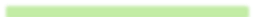 Nombre: …………….
Autora: …………